Overview
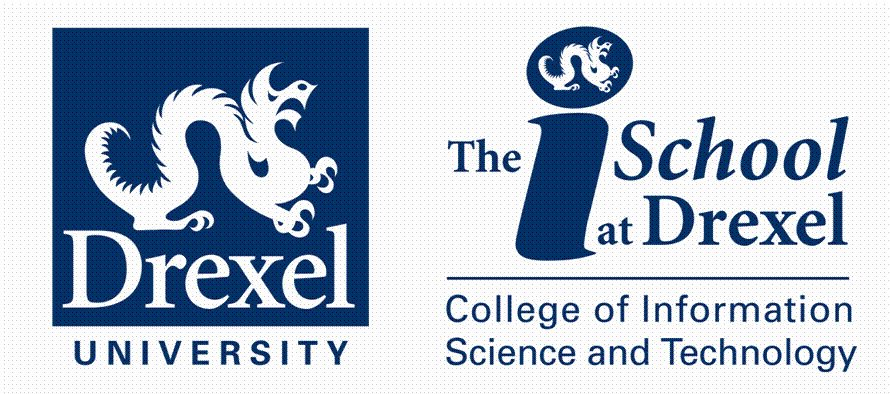 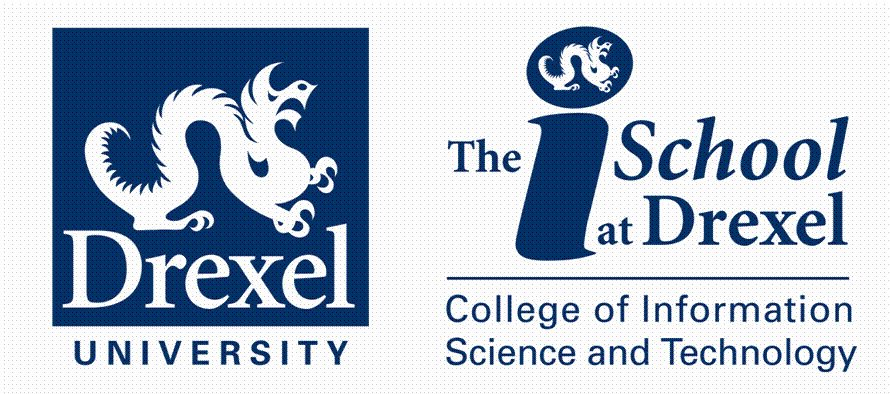 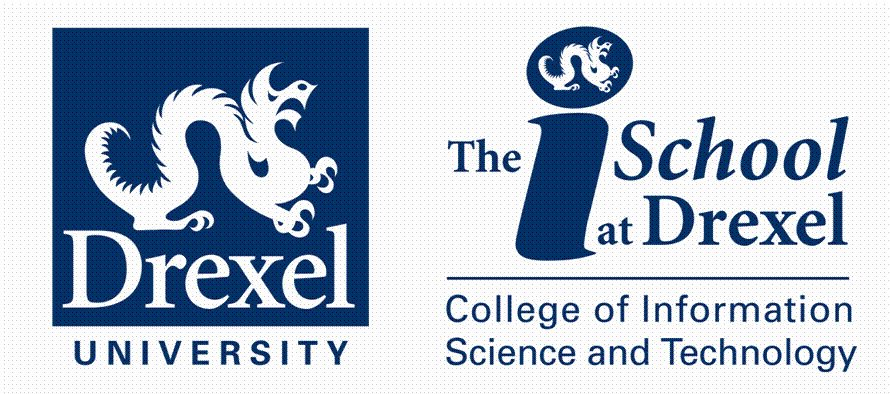 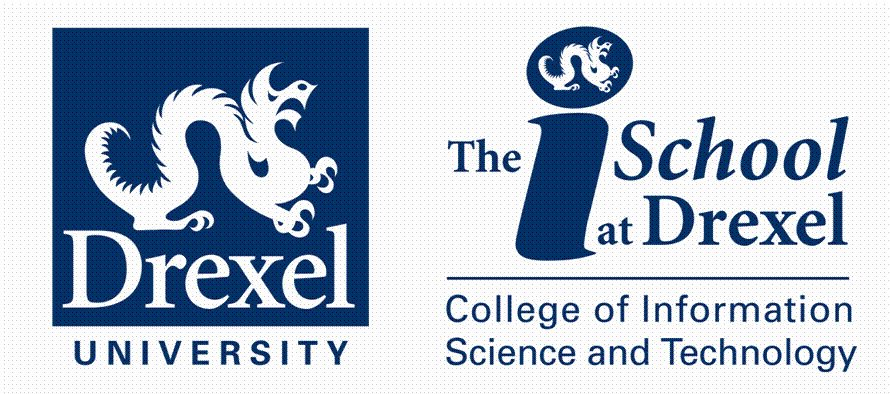 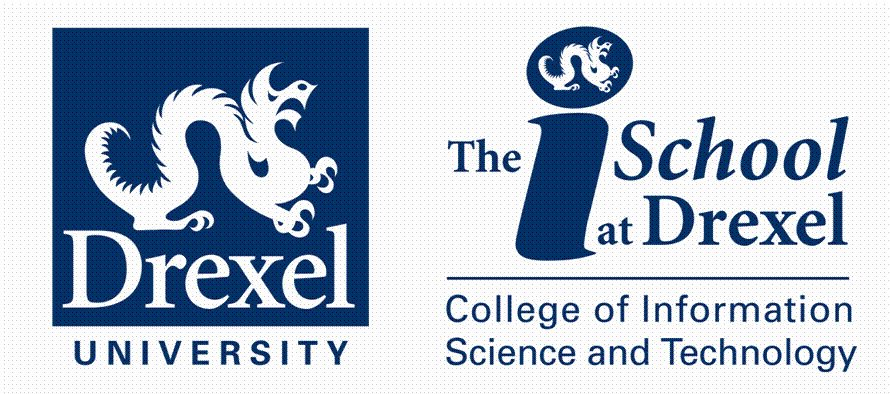 Outcomes
After this section you should be able to:
Find more coffee
Discuss the value of HFOSS participation for students
List some of the benefits and challenges in student participation in HFOSS projects
2
Plan for Today - AM
Get to know each other
Explore value and challenges of new open source contributors
Academic perspective
Community perspective
3
Plan for Today - PM
Support and education for new contributors
What can we do to make them successful?
Defining and organizing learning activities – the Pathways Model
Paving the on-ramp to becoming valued HFOSS community members
Defining pathways
4
Academic Perspective
How did we get here?
5
HFOSS and Higher Education
HFOSS
App Inventor
SoftHum
Moblie CSP
NSF-Funded Projects
HumIT
OpenFE
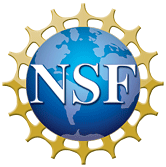 OpenPath
6
The OpenPath Team
Drexel - Greg Hislop
Nassau Community College
Darci Burdge
Lori Postner
Muhlenberg College – Clif Kussmaul
Western New England University
Heidi Ellis
Stoney Jackson
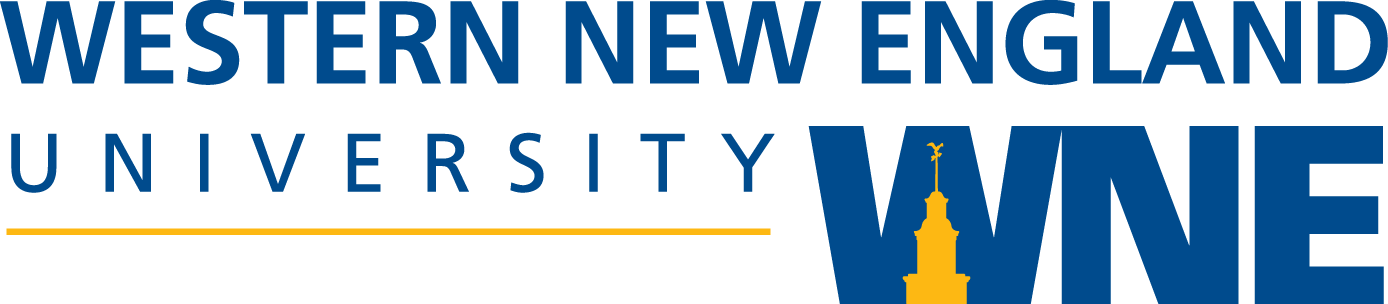 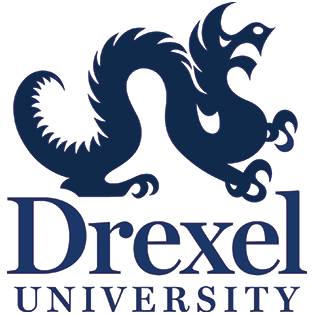 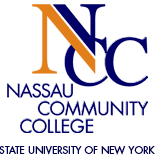 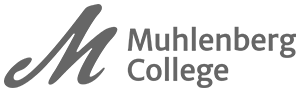 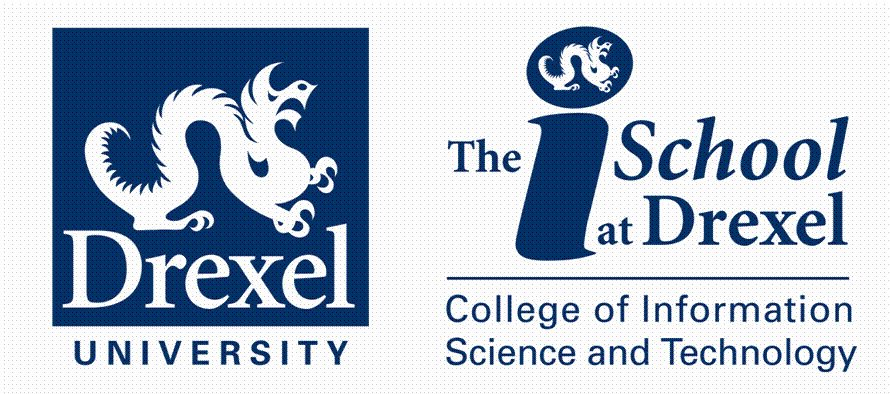 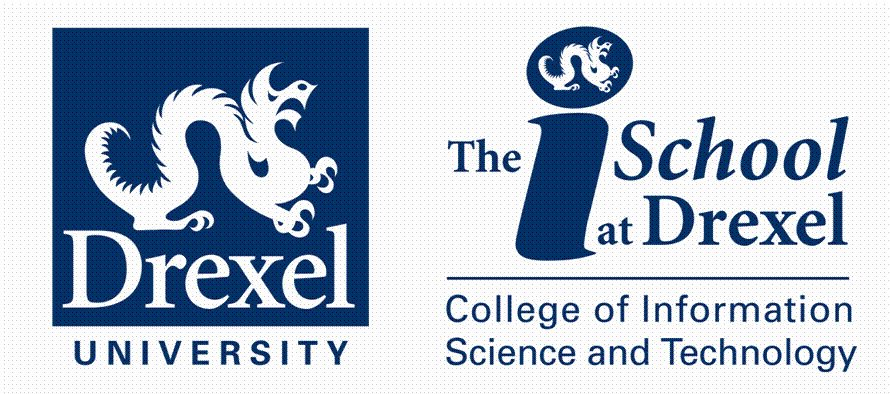 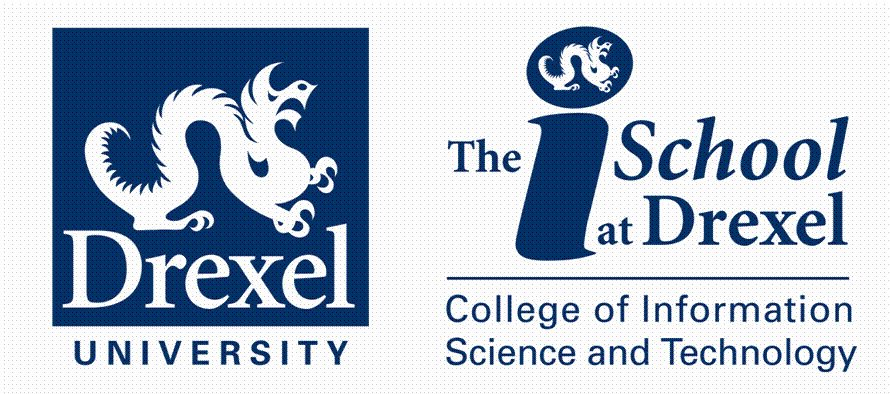 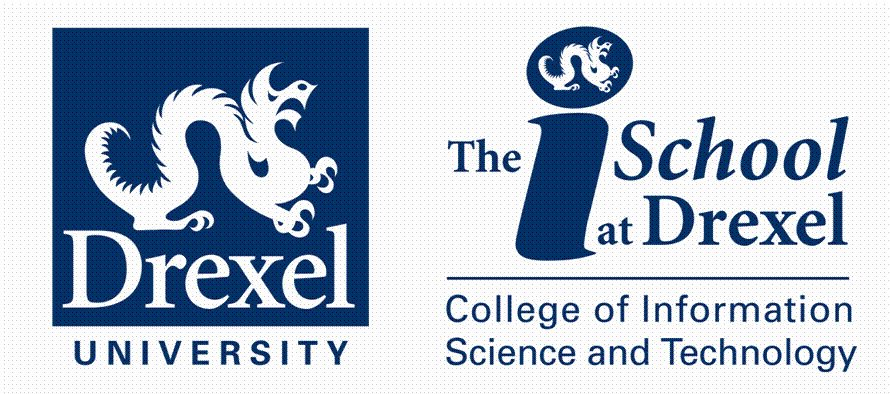 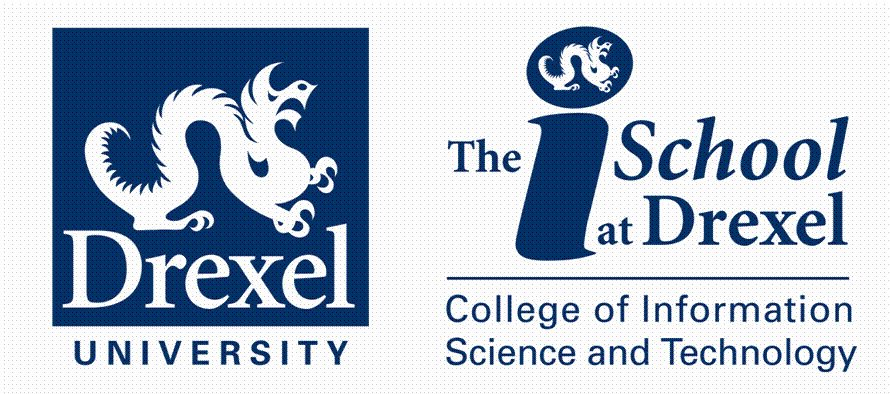 Associated Colleagues
Karl Wurst
Worcester State University
Joanie Diggs
Co-lead, Gnome Accessibility
Bryan Behrenshausen 
Red Hat
Cam MacDonell
Grant-MacEwan University
8
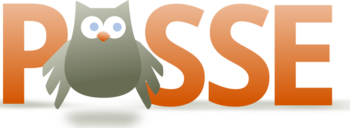 POSSE V1
V1 – Professor’s Open Source Summer Experience
Red Hat outreach
Greg DeKoenigsberg, Mel Chua, Sebastian Dziallas
Strong focus on immersion in FOSS communities
9
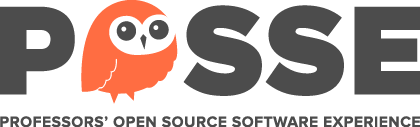 POSSE V2
V2 – Professor’s Open Source Software Experience
Red Hat outreach
Gina Likins, Tom Callaway, Nick Yeates
NSF projects
OpenPath team
Focus on
Curriculum and pedagogy
Connection to HFOSS communities
Building a community of HFOSS educators
More emphasis on evaluation
10
Other Projects
teachingopensource.org
General community of faculty interested in student participation in FOSS (H not required)
Started by faculty at Seneca College, Ontario
11
Academic Motivation
Software engineering drivers
Software size and complexity
Requirements and design for real clients
Products over time and across a varied client base
FOSS provides
Industrial scale projects
Often leading-edge processes
Process openness – not just product
12
Academic Motivation
Process skills (or professional skills)
Teamwork
Oral and Written Communication
Management
Information Processing
Critical Thinking
Problem Solving
Assessment
FOSS provides
Opportunity to observe and practice
13
Academic Motivation
Computing for social good
Computing professionals have a weak concept of professional responsibility
Students generally have no thought about this opportunity
HFOSS provides
Opportunity to observe and reflect
Chance to make real contributions
14
Academic Challenges
Faculty learning curve
Student learning curve
Ability to change curriculum
Cultural differences
Instructor need for control
Meeting defined outcomes for all students
15
Academic Challenges
Faculty learning curve
Student learning curve
Ability to change curriculum
Cultural differences
Instructor need for control
Meeting defined outcomes for all students
16
Etherpad Lite
Live, shared, web-based text editor
Open source: http://etherpad.org/
Free services
http://titanpad.com/
http://openetherpad.org/
17